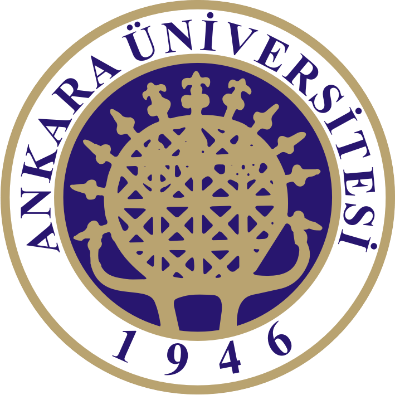 KİM 455 KLİNİK BİYOKİMYA
KARACİĞER FONKSİYONLARI BİYOKİMYASAL TESTLERİ ve HASTALIKLARI
Prof. Dr. Emel EMREGÜL
Ankara Üniversitesi
Kimya Bölümü
Karaciğer organizmanın en büyük ve en kompleks organıdır, yaklaşık olarak 1,200 – 1, 500 g. 
Bu kompleks organ, vücuttaki birçok kimyasal maddenin düzenlenmesinden – pıhtılaşma faktörlerinin sentezine kadar birçok yaşamsal işlevi üstlenmiştir.
Hepatosit (karaciğer hücresi): başlıca metabolik süreçlerden sorumlu birim 
Safra kanalları sistemi; Bilirubin ve safra tuzları metabolizması 
Retikülo-endotelial sistem 
Kan dolaşım sistemi; Bu kan akımının 3⁄4’ü portal kaynaklı, 1⁄4 ise hepatik arter (sistemik dolaşım) kaynaklıdır
Karaciğer Testleri
Hepatosellüler zedelenme ve nekroz 
Karaciğerin sentez işlevi 
c) Hastalık etyolojisine yönelik testler 
d) İntra veya ekstrahepatik bilier obstruksiyon veya 
e) Karaciğerin infiltratif hastalıklarının, tanısında ve tedaviye yanıtın takibinde kullanılır.
Laboratuvar testleri ile;
Kolestatik-Parankimal ayrımı 
KC hasarının derecesi (prognoz) 
Hastalığın seyri
Tedaviye yanıt, değerlendirilebilir.
Karaciğer de bir hasarın varlığını gösteren testler 
 1-Aktif KC hasarı• AST, ALT, GGT, ALP, Bilb, LDH 
  2-KolestazBilb, GGT, ALP, 5’-Nükleotidaz 
 3-Fibrozis 
• PIIIP (prokollagen tip-III N-terminal peptid), 
• Tip-IV Kollagen,• TGF-b1 (fibrojenik sitokin)